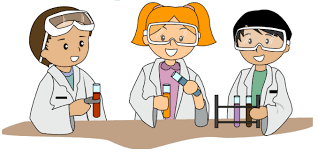 Learning science
AKAL ACADEMY MANOLI SURAT
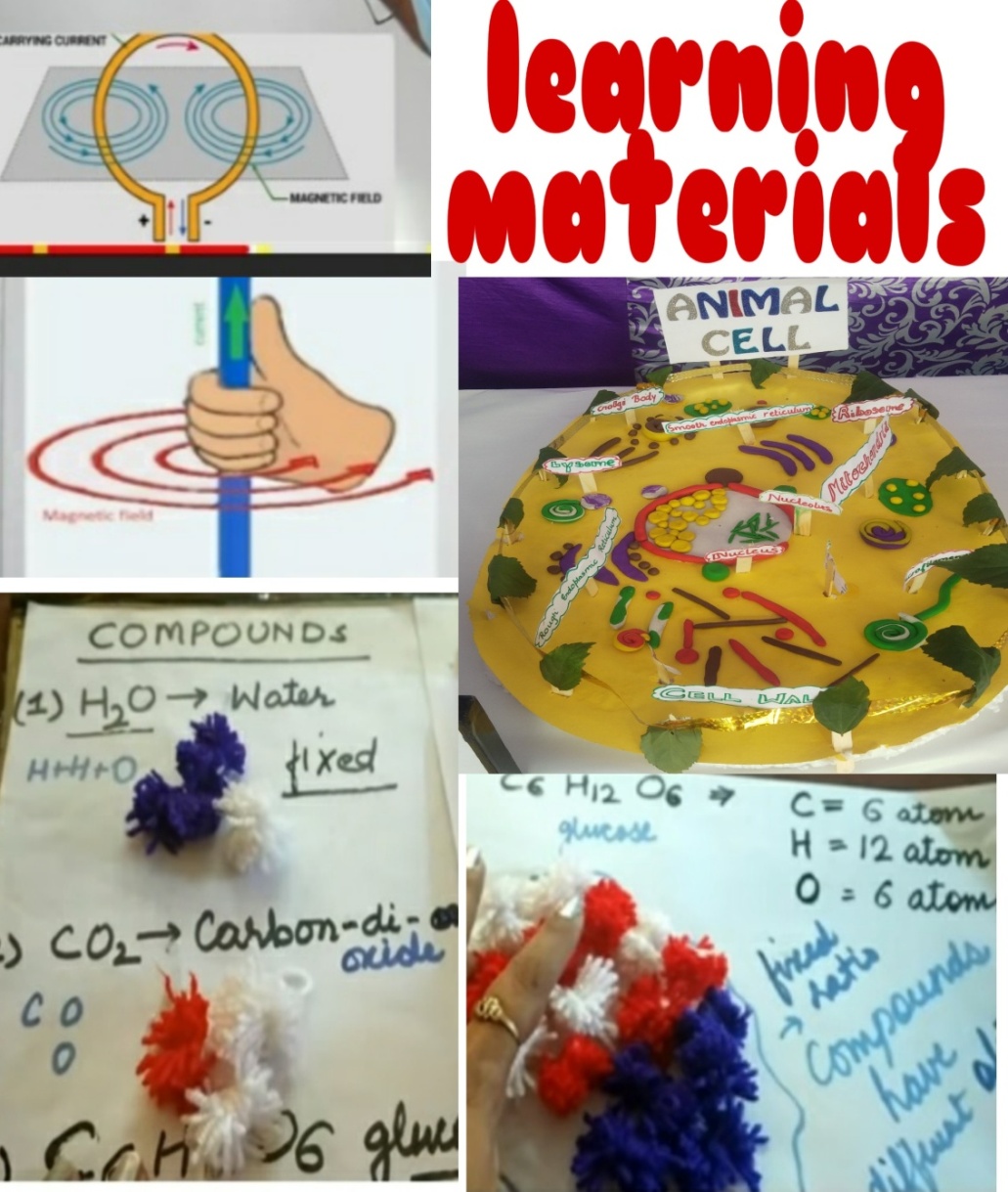 Learning materials in teaching are crucial to the success of student achievement
ACTIVITY BASED LEARNING
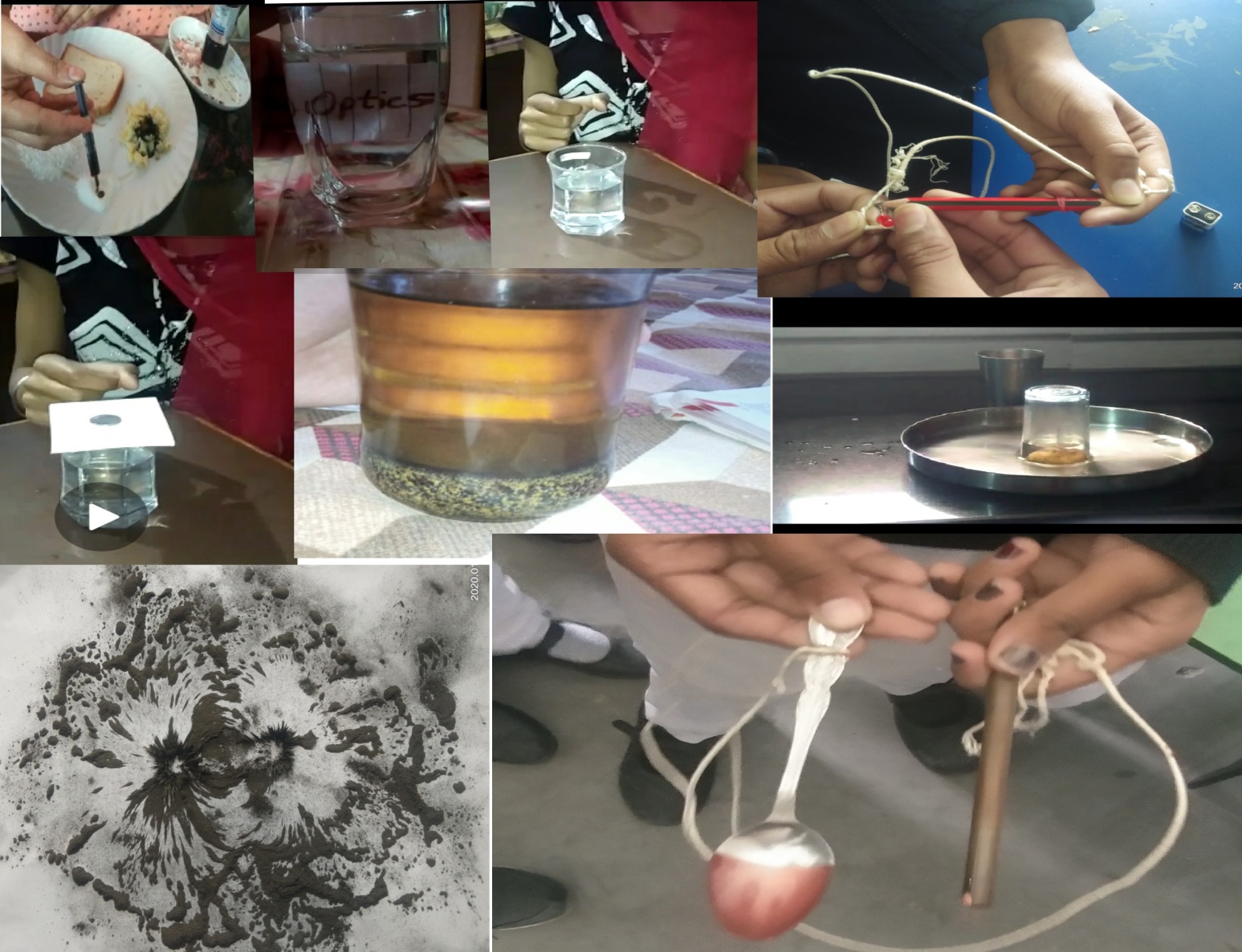 PROMOTE  ENVIRONMENTAL AWARENESS
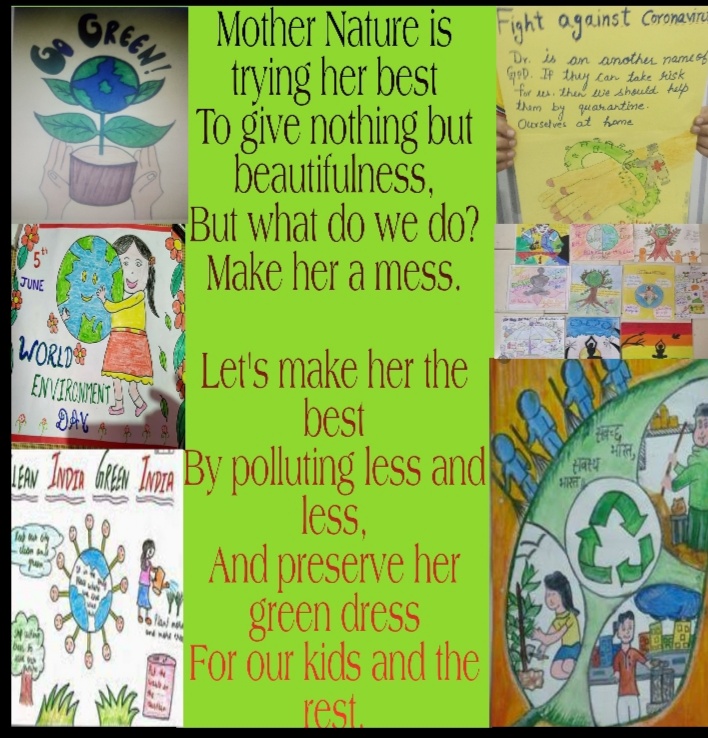 WORKSHEETS AND HANDOUTS
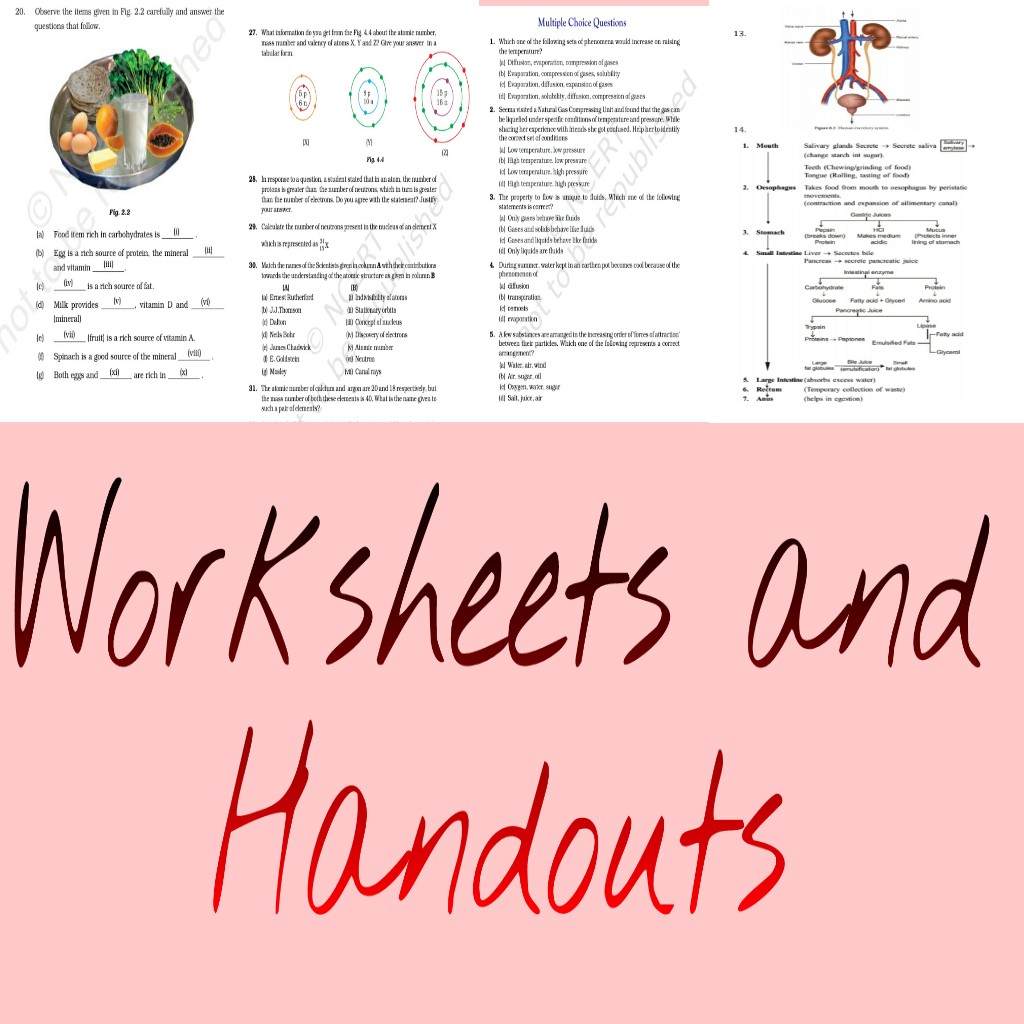 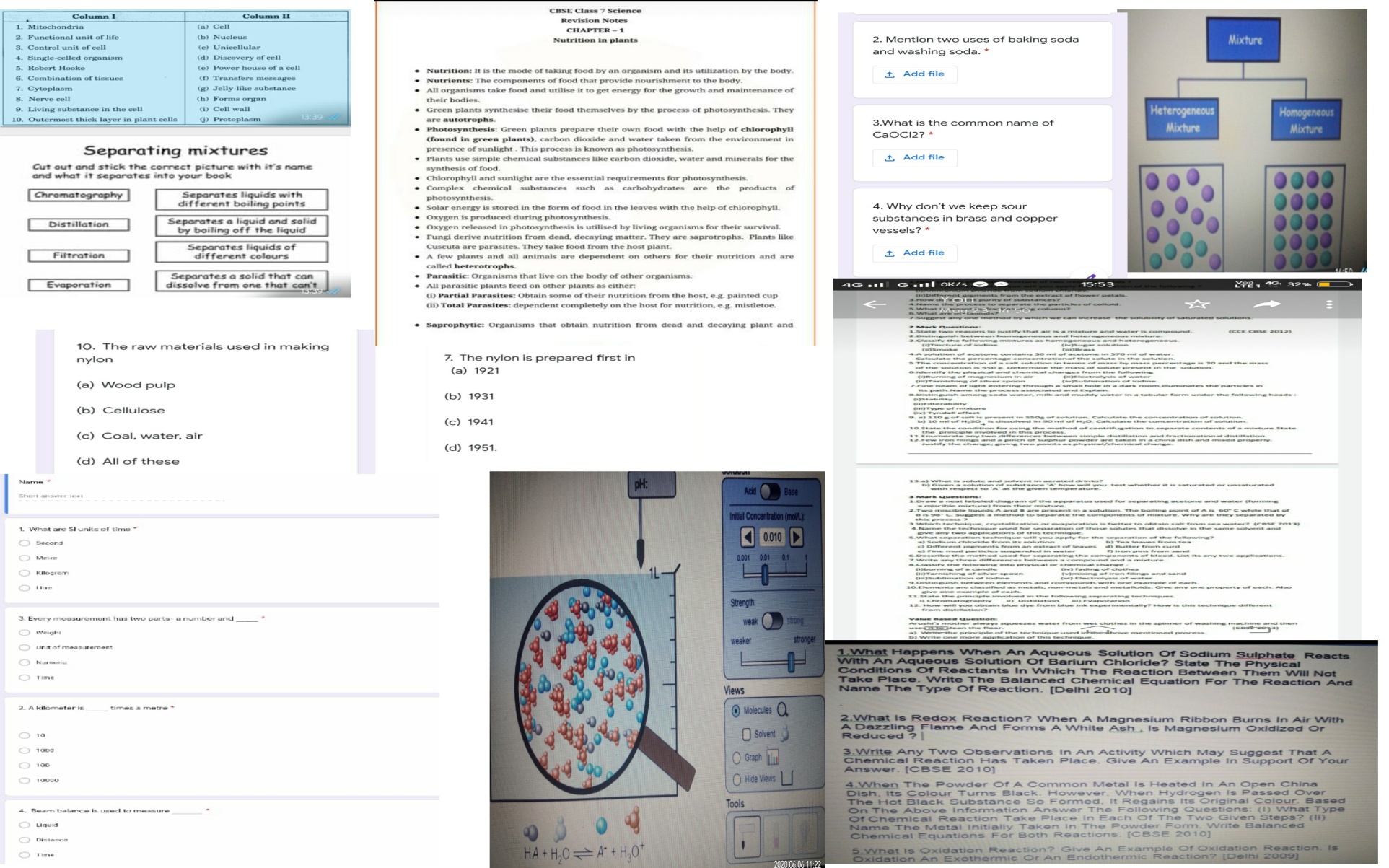 CHECKING OF ASSIGNMENTS
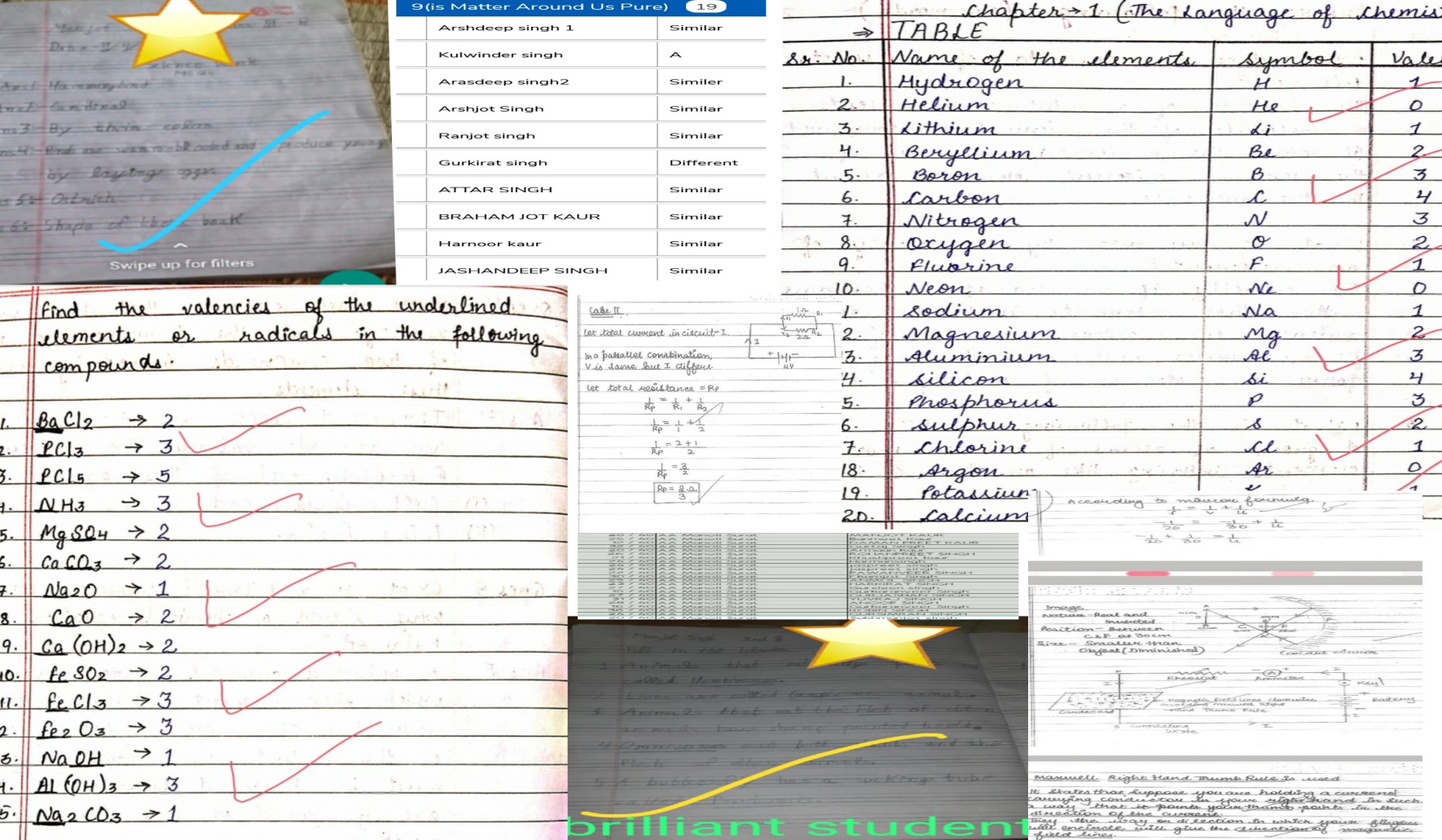 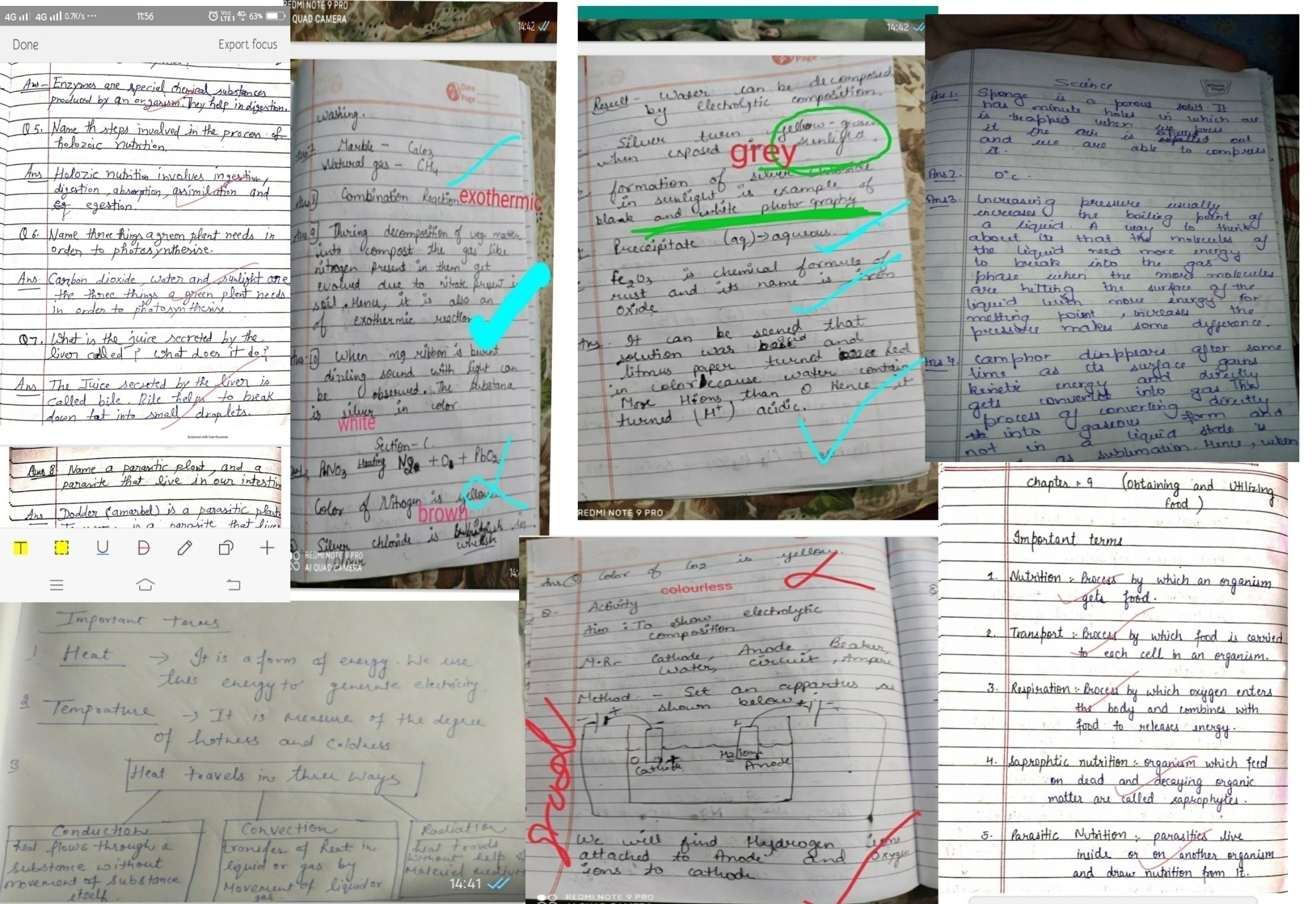 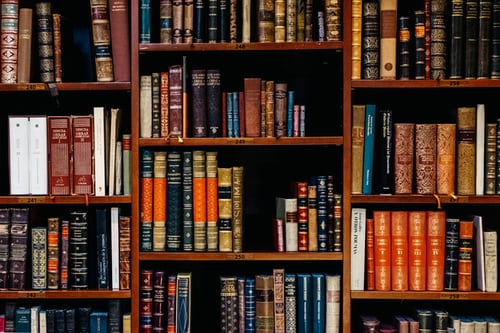 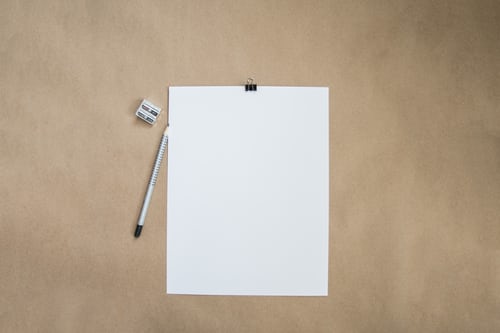 THANK
 YOU
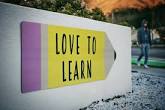